Figure 1 The process of constructing a sense-tagged corpus (STC(W)) for a specified word W from MEDLINE abstracts ...
J Am Med Inform Assoc, Volume 9, Issue 6, November 2002, Pages 621–636, https://doi.org/10.1197/jamia.M1101
The content of this slide may be subject to copyright: please see the slide notes for details.
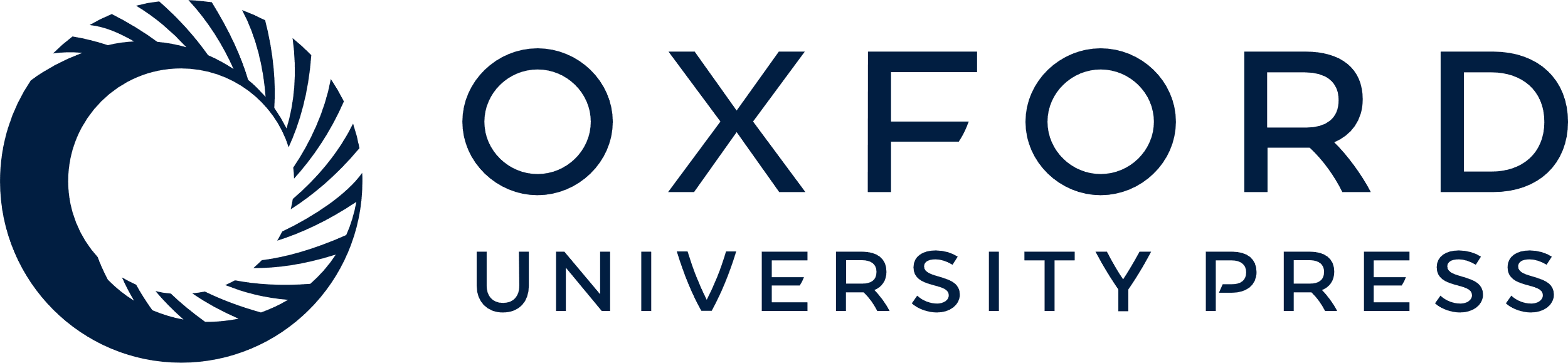 [Speaker Notes: Figure 1 The process of constructing a sense-tagged corpus (STC(W)) for a specified word W from MEDLINE abstracts based on UMLS conceptual relations. CMA(W) consists of MEDLINE abstracts that contain W. The conceptual relations of W are acquired through the UMLS. Conceptual relatives of W (i.e., terms have conceptual relations with W) in each abstract are automatically identified using a program we developed called CRMap. The sense-tagged corpus STC(W) is derived using the majority vote of associated senses of identified conceptual relatives. Supervised learning is then used to automatically construct a WSD classifier for W.


Unless provided in the caption above, the following copyright applies to the content of this slide: American Medical Informatics Association]